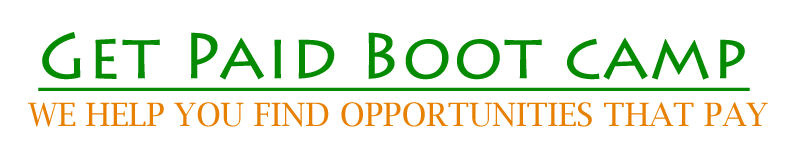 Friday Fives
February 12, 2021
NOTE: Each Link Included in the Description
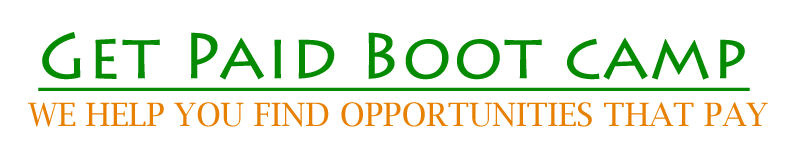 Five Web Resources for Your Review
Marketing-Related
NOTE: Each Link Included in the Last Slide
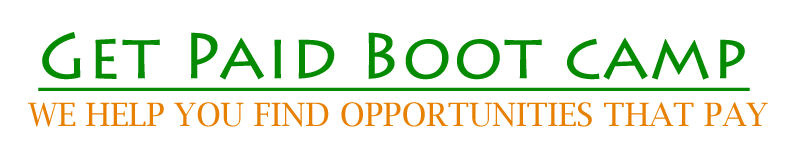 1. Business Ideas that May Boom in 2021
2. Does Your Website have a Press Page?
3. Is Content Marketing a Dead-End Job?
4. Learn How to Make Money with Your Blog
5. How to Create Videos for Your Business
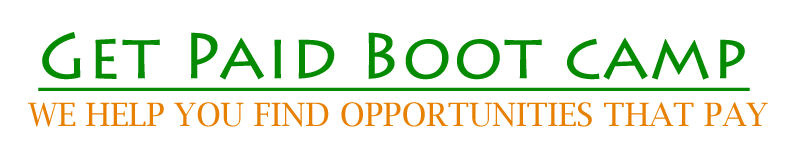 1. Business Ideas that May Boom in 2021
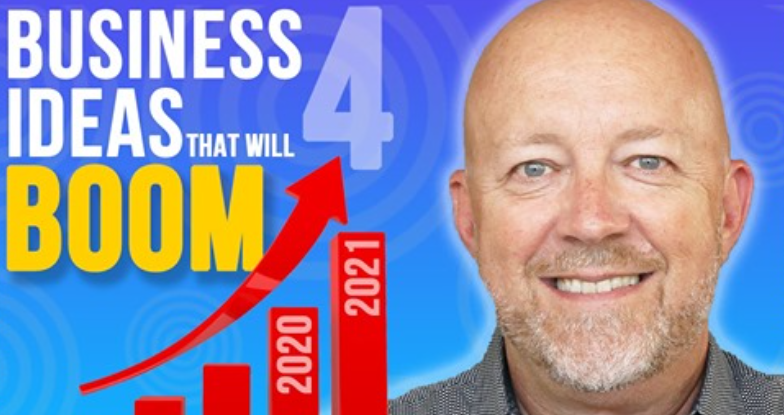 https://www.youtube.com/watch?v=1_UOys-q7q0
1. Business Ideas that May Boom in 2021
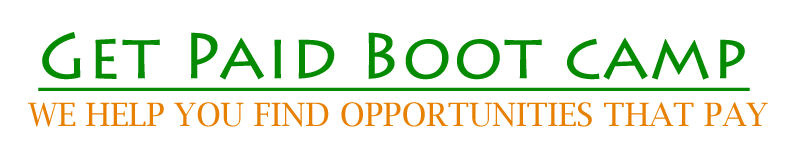 2. Does Your Website have a Press Page?
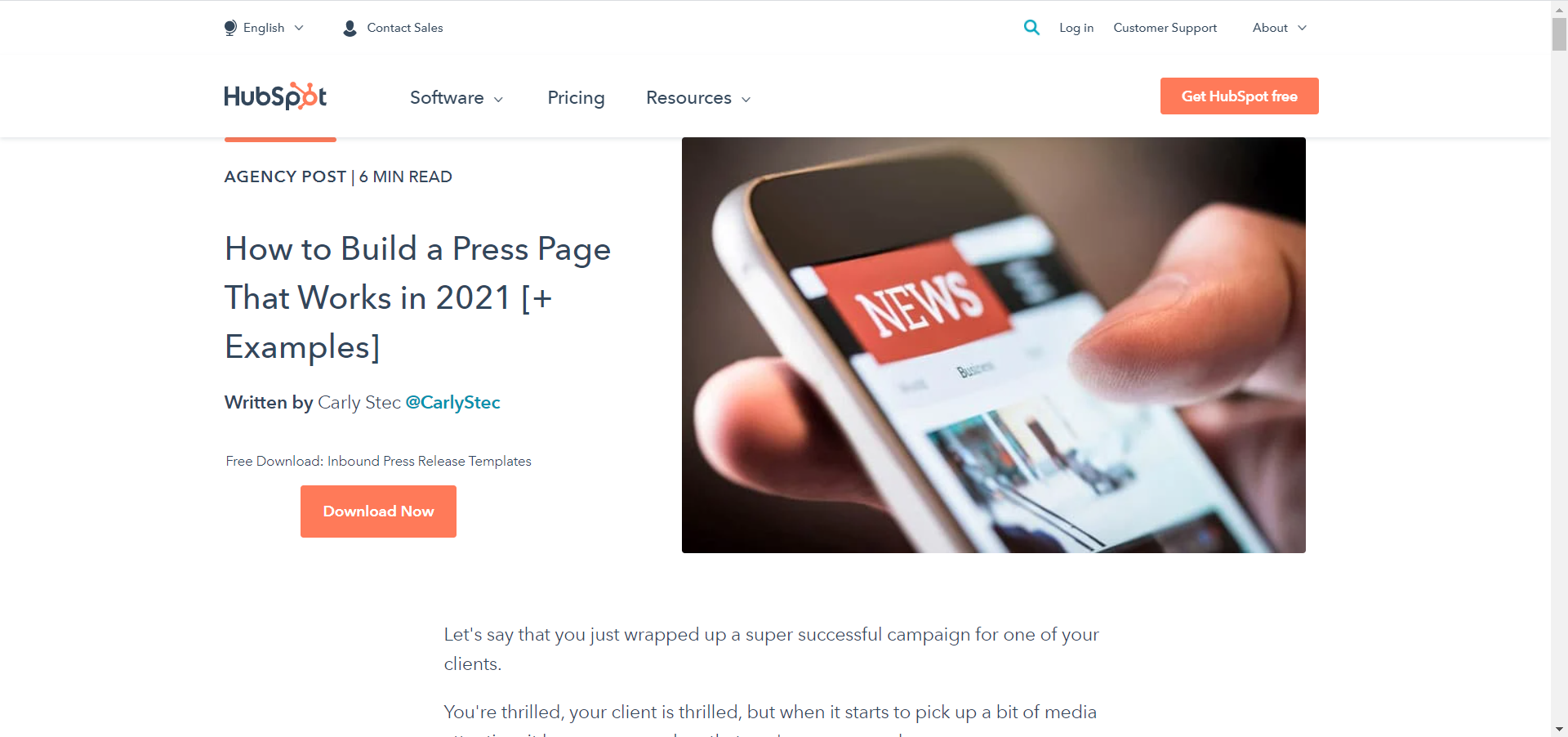 https://blog.hubspot.com/agency/perfect-press-page
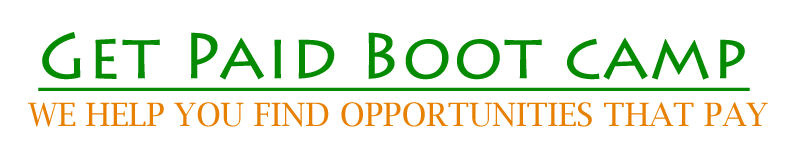 3. Is Content Marketing a Dead-End Job?
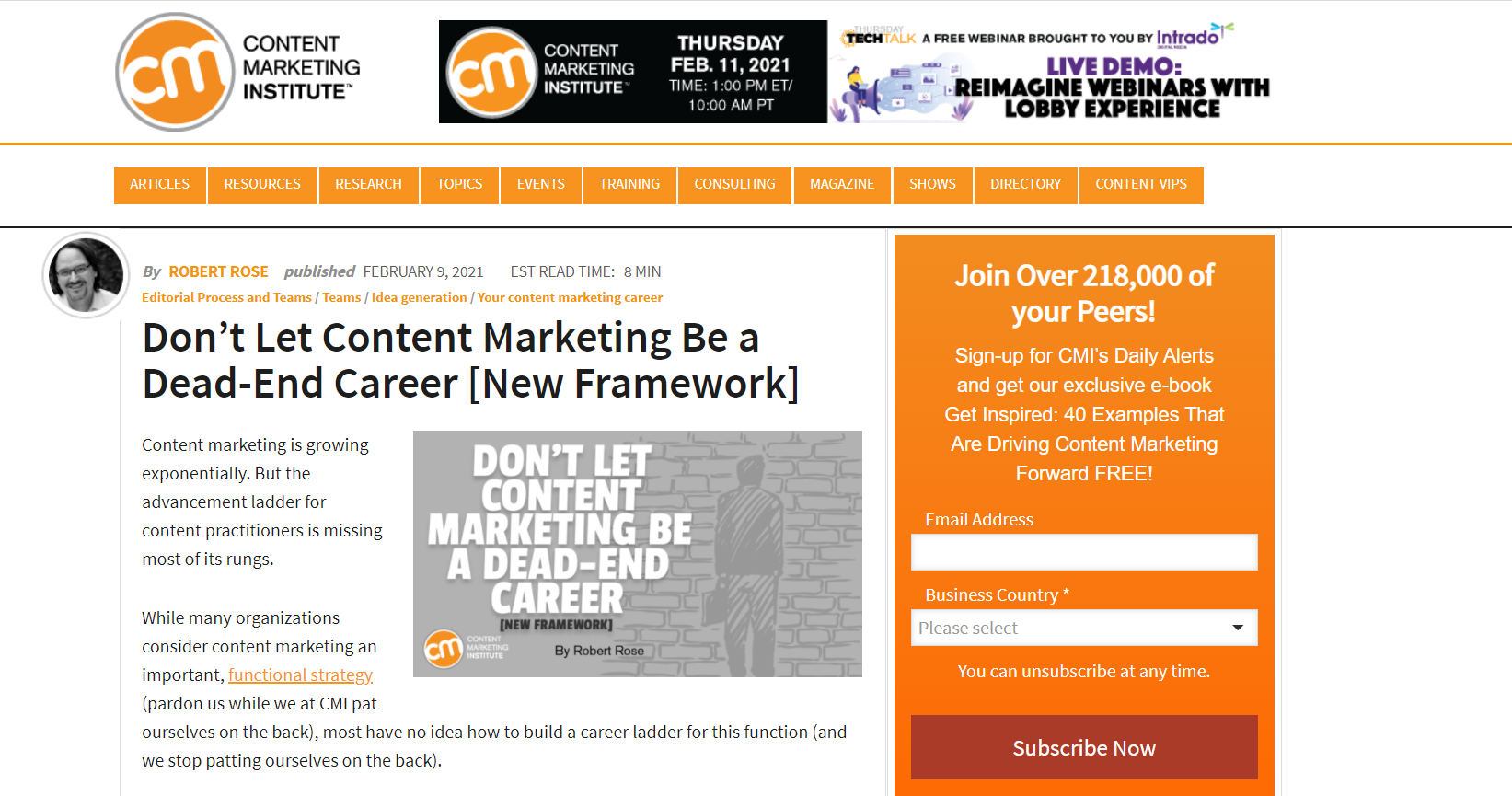 https://contentmarketinginstitute.com/2021/02/content-marketing-career-framework/
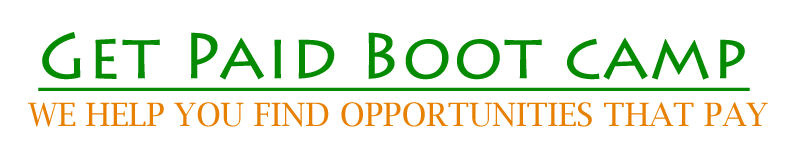 4. Learn How to Make Money with Your Blog
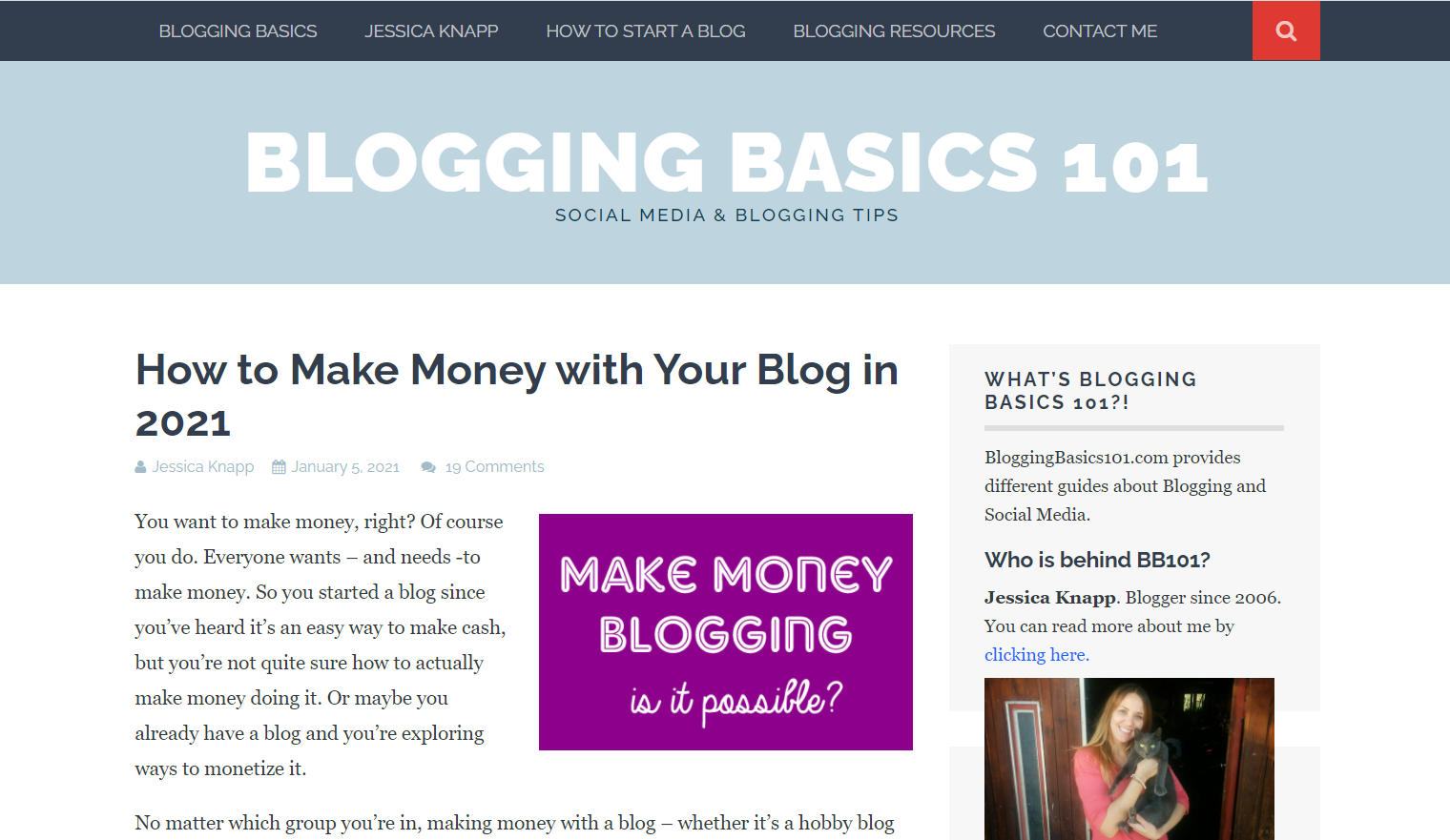 https://www.bloggingbasics101.com/how-can-i-make-money-from-my-blog/
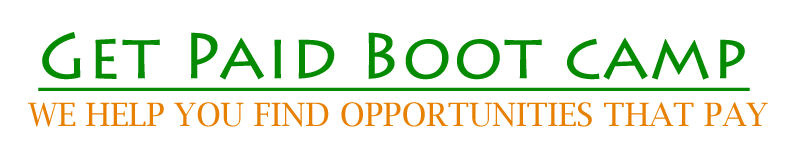 5. How to Create Videos for Your Business
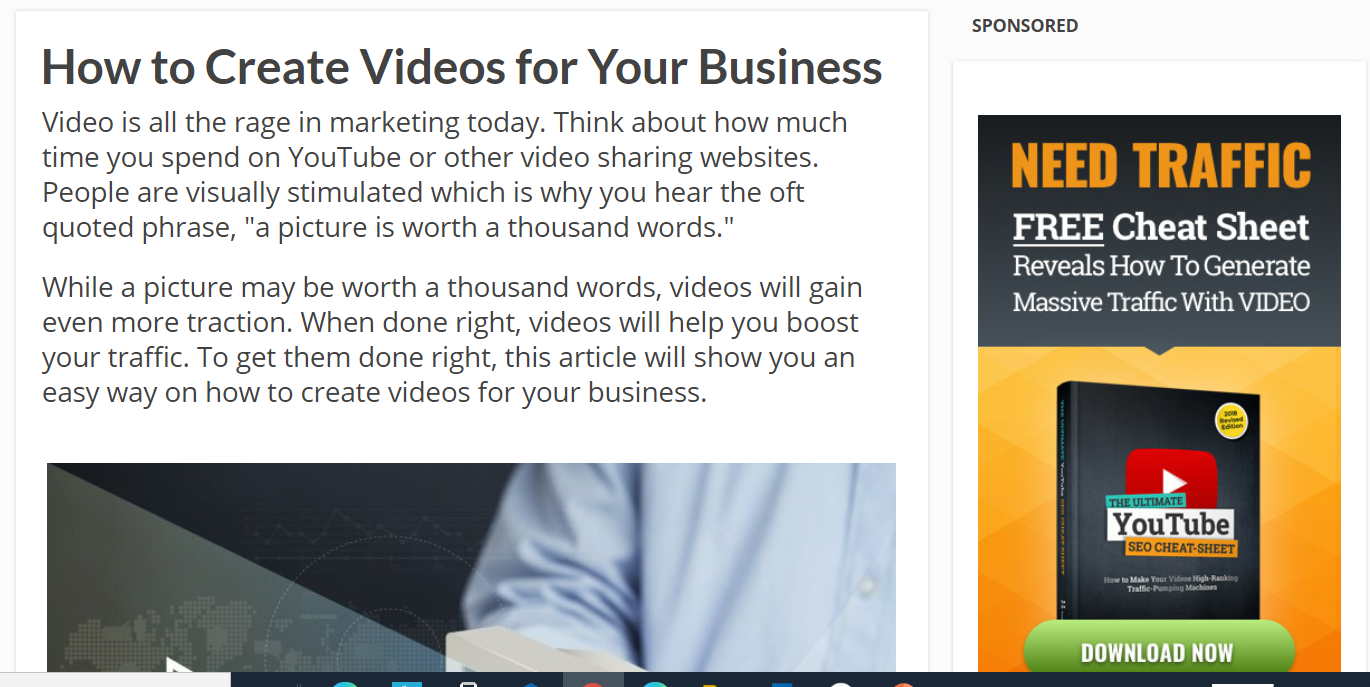 https://getpaidbootcamp.com/how-to-create-videos-for-your-business/
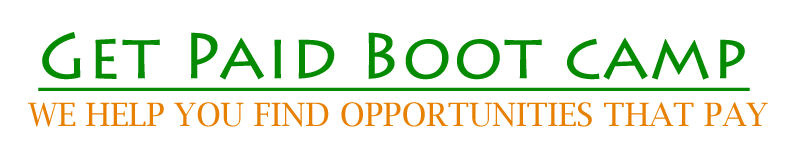 LINKS DISCUSSED IN VIDEO:
https://www.youtube.com/watch?v=1_UOys-q7q0

https://blog.hubspot.com/agency/perfect-press-page

https://contentmarketinginstitute.com/2021/02/content-marketing-career-framework/

https://www.bloggingbasics101.com/how-can-i-make-money-from-my-blog/

https://getpaidbootcamp.com/how-to-create-videos-for-your-business/